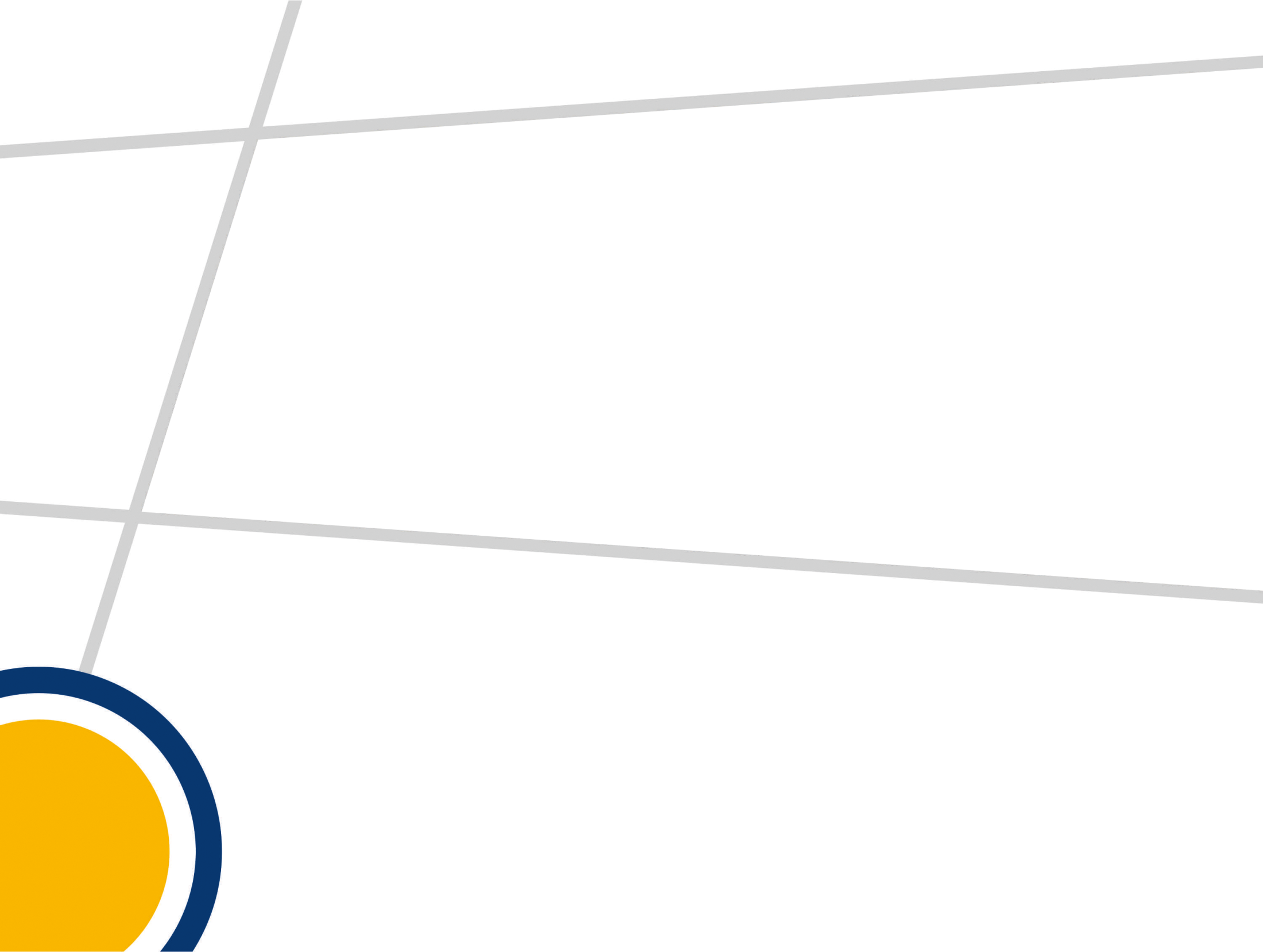 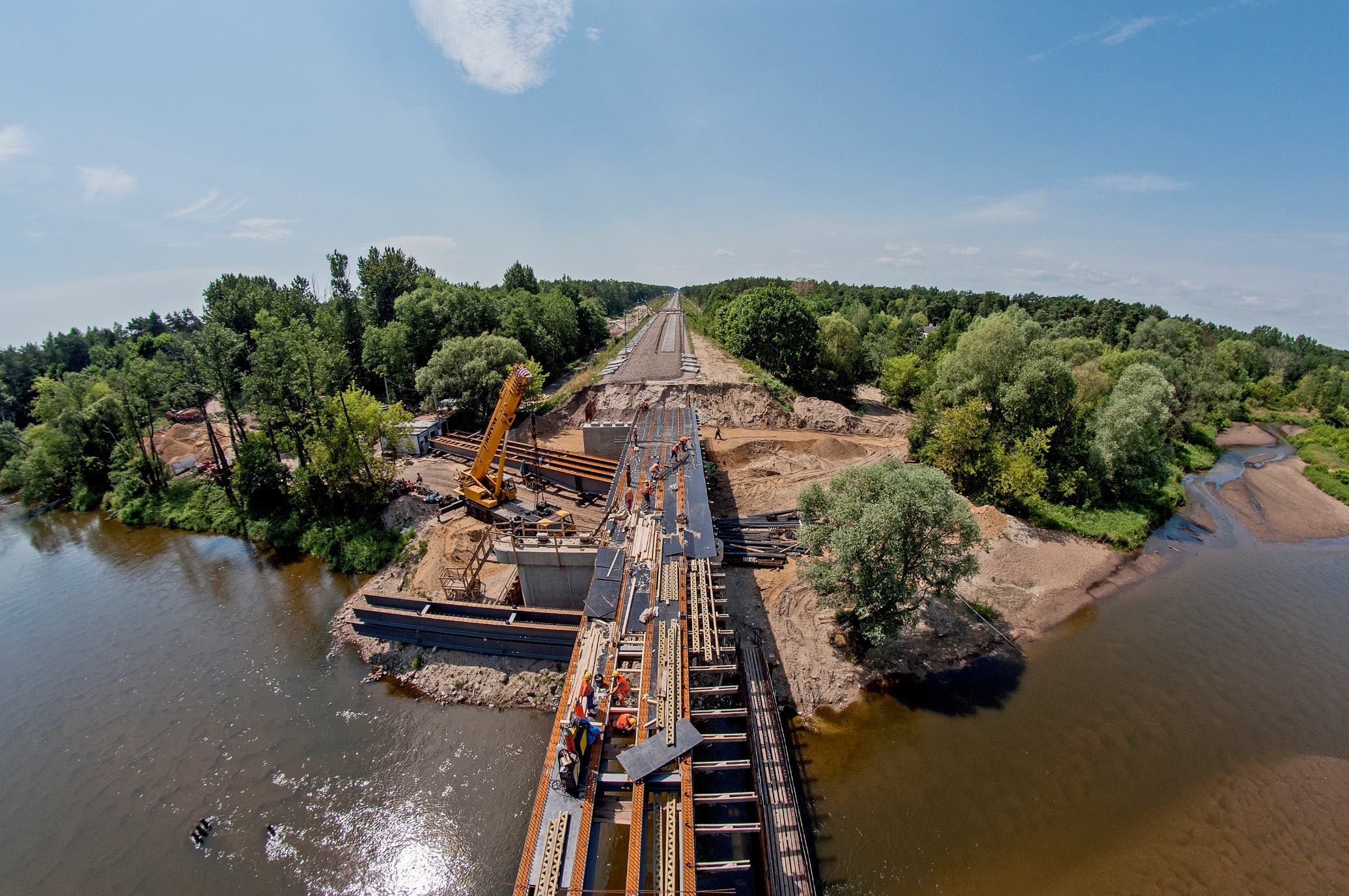 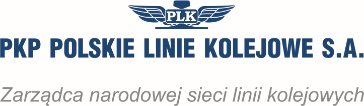 Zmiany w dokumentach bazowych 
w ramach prac 
Forum Inwestycyjnego w 2017 r.
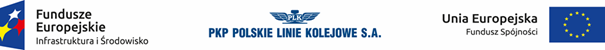 Warszawa, 11 stycznia 2018 r.
Roboty budowlane
Najważniejsze zmiany w dokumentach bazowych na przestrzeni ostatnich 12 miesięcy
Najważniejsze zmiany w dokumentach bazowych na przestrzeni ostatnich 6 miesięcy
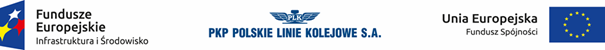 2
Roboty budowlane
Kryteria wyboru ofert
W IDW na przestrzeni lat funkcjonowały następujące kryteria oceny ofert:
Główne kryterium stanowiła cena, która często była określana wagą 100%.
Nie było obowiązku określania terminu wykonania zadania jako kryterium.
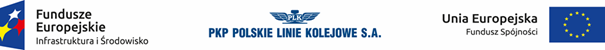 3
Roboty budowlane
Kryteria wyboru ofert
W IDW na przestrzeni lat funkcjonowały następujące kryteria oceny ofert:
Wprowadzono kryterium „Dostępność” (czas zamknięć torowych), bez wskazywania minimalnych godzin oraz uszczegółowiono zakres na poszczególne szlaki.
Pod koniec 2016 roku wybrano kilka kontraktów, dla których opracowano kryterium „Terminu (bez minimum)” oraz kryterium „Doświadczenie personelu Wykonawcy”.
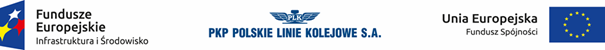 4
[Speaker Notes: Dążono do ograniczenia wpływu wyłącznie ceny, co zaowocowało wdrożeniem nowych pozacenowych kryteriów, które z powodzeniem były stosowane na przestrzeni roku.
Pojawiły się jednak oczekiwania, aby stworzyć większy wachlarz możliwości wyboru kryteriów w zależności od specyfiki danego kontraktu.]
Roboty budowlane
Kryteria wyboru ofert
Kryterium „Termin (min-max)” jest wprowadzane dla kontraktów, które mają powiązania z innymi liniami.
Kryterium „Termin (bez minimum)” funkcjonuje bez „Dostępności” dla linii jednotorowych zamykanych w całości na czas robót.
Cena została ustalona jako max 60%, przy czym ewentualne zmiany wagi kryteriów są udzielane wyłącznie w uzasadnionych przypadkach.
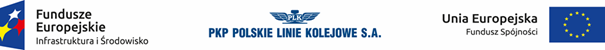 5
[Speaker Notes: Zrezygnowało z kryterium „Gwarancja”, gdyż wszyscy wykonawcy oferowali taką samą wartość, więc to kryterium przestało mieć znaczenie.
Wprowadzono szereg nowych zapisów, których zadaniem jest premiowanie wykonawców posiadających najlepsze możliwości realizacji danego kontraktu.
Przy wyborze ofert cena przestała mieć kluczowe znaczenie, gdyż skupiono się na wyborze najlepszej, a nie wyłącznie najtańszej oferty.]
Roboty budowlane
Aktualizacja PFU
Przekazanie przez Zamawiającego wiążących materiałów opisujących stan istniejący
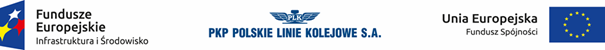 6
Roboty budowlane
Aktualizacja PFU
Zdjęcie z Wykonawcy ryzyk, których nie jest w stanie oszacować na etapiepostępowania przetargowego
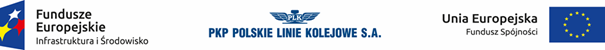 7
[Speaker Notes: Pozostałe zmiany wynikają z:
Zgłoszenia zmian pochodzących od pracowników komórek organizacyjnych Centrali Spółki; 
Dostosowanie zapisów do wewnętrznych regulacji PLK;
Uwzględnienie powtarzających się pytań do dokumentów bazowych;
Przeniesienia zapisów dotyczących wynagrodzenia do Warunków Umowy;
Uwzględnienie zasadnych uwag Forum Inwestycyjnego;
Doprowadzenie dokumentu do bardziej przejrzystej i przyjaznej formy dla osób tworzących dokumentację przetargową oraz firm Wykonawczych ją czytających.]
Nadzór Inwestorski
Najważniejsze zmiany w dokumentach bazowych na przestrzeni ostatnich 12 miesięcy
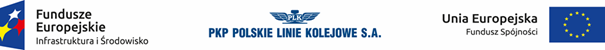 8
[Speaker Notes: (szczegółowa kalkulacja wynagrodzenia podstawowego netto Wykonawcy za realizację Etapu 2 - realizacji robót).]
Nadzór Inwestorski
Kryteria wyboru ofert
Zrezygnowano z kryteriów „Nadzór nad wykonaniem zadań dodatkowych” oraz „Wykonanie badań na rzecz Zamawiającego”, gdyż większość oferentów wskazywało w nich maksymalne wartości i kryteria te okazały się martwe.
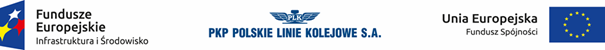 9
Nadzór Inwestorski
Kryteria wyboru ofert
Cena została ustalona jako max 40%.
Wprowadzono kryterium „Doświadczenie personelu Wykonawcy”. 
Wprowadzono kryterium „Metodologia” i dostosowano je do wniosków wykonawców uczestniczących w Forum Inwestycyjnym.
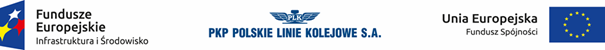 10
[Speaker Notes: Cena została ustalona jako max 40%. przy czym ewentualne zmiany wagi kryteriów są udzielane w uzasadnionych przypadkach wyłącznie za zgodą Dyrekcji CRI.
Przy wyborze ofert cena przestała mieć kluczowe znaczenie, gdyż skupiono się na wyborze oferty przedstawiającej najlepszy Personel, a nie wyłącznie najtańszej oferty.
Wprowadzono kryterium „Doświadczenie Personelu Wykonawcy”, które pozwala premiować oferentów posiadających Personel kluczowy przedstawiony do realizacji zadania o większym doświadczeniu niż jest to wymogiem warunku udziału (w ramach Personelu kluczowego oceniany jest Inżynier Rezydent oraz Inspektorzy nadzoru z maksymalnie trzech głównych branż). 
Wprowadzono kryterium „Metodologia” i dostosowano je do wniosków wykonawców uczestniczących w Forum Inwestycyjnym, doświadczeń Spółki i wskazań Centrum Unijnych Projektów Transportowych. W ramach tego kryterium oceniana jest identyfikacja przez Inżyniera ryzyk związanych ze sprawowanym nadzorem inwestorskim oraz rozmowa Inżynierem Projektu.]
Nadzór Inwestorski
Aktualizacja OPZ
Zrezygnowano z wymogu posiadania 5 lat doświadczenia w pełnieniu samodzielnych funkcji technicznych w budownictwie w przypadku Inspektorów Nadzoru wskazanych w Zespołach zmiennych Inżyniera. 
Dla poszczególnych Kontraktów zmniejszono liczbę Inspektorów Nadzoru w Zespołach stałych Inżyniera.
Zminimalizowano wymogi dotyczące biura Inżyniera.
Zmieniono zapisy dotyczące wykonywania raportów, tak aby raporty dobowe były wykonywane tylko na pisemne żądanie Zamawiającego.
Optymalizacja w zakresie wymogów posiadania uprawnień budowalnych.
Dostosowanie do rynku wymogów dotyczących doświadczenia.
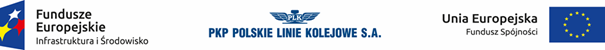 11
[Speaker Notes: Zmieniono postanowienia z zakresie wymogu posiadania uprawnień budowlanych w Zespołach zmiennych Inżyniera - Zamawiający wymaga przedstawiania do realizacji Umowy Personelu zmiennego posiadającego uprawnienia odpowiadające nadzorowanemu zakresowi robót ( co pozawala dopuścić również uprawnienia w ograniczonym zakresie);
W zakresie wymogu dotyczącego doświadczenia możliwe jest, dla nie mniej niż 20 % składu Inspektorów Nadzoru Zespołu Personelu zmiennego Inżyniera ustalenie wymogu posiadania tylko uprawnień budowlanych – bez dodatkowego doświadczenia.]
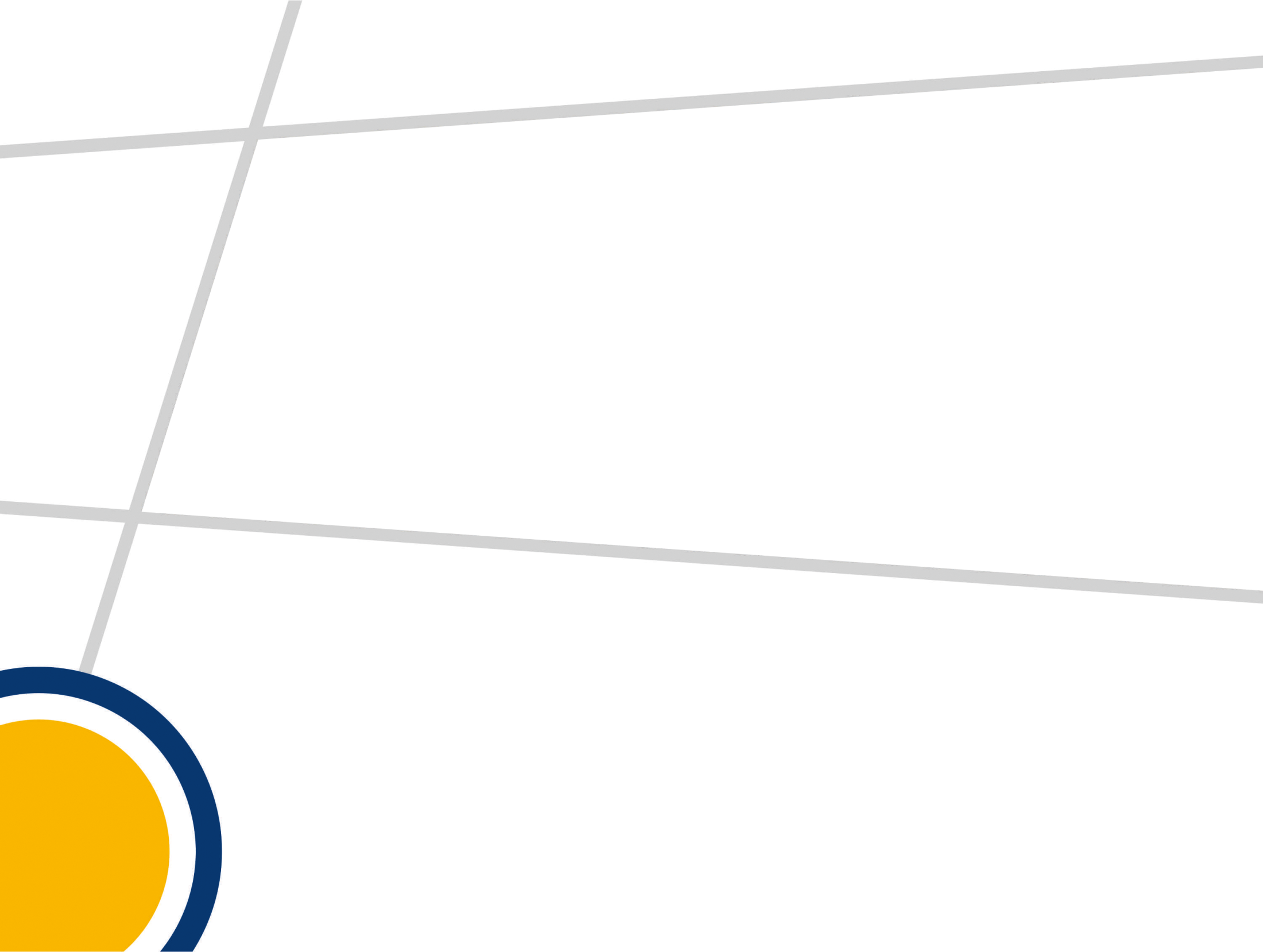 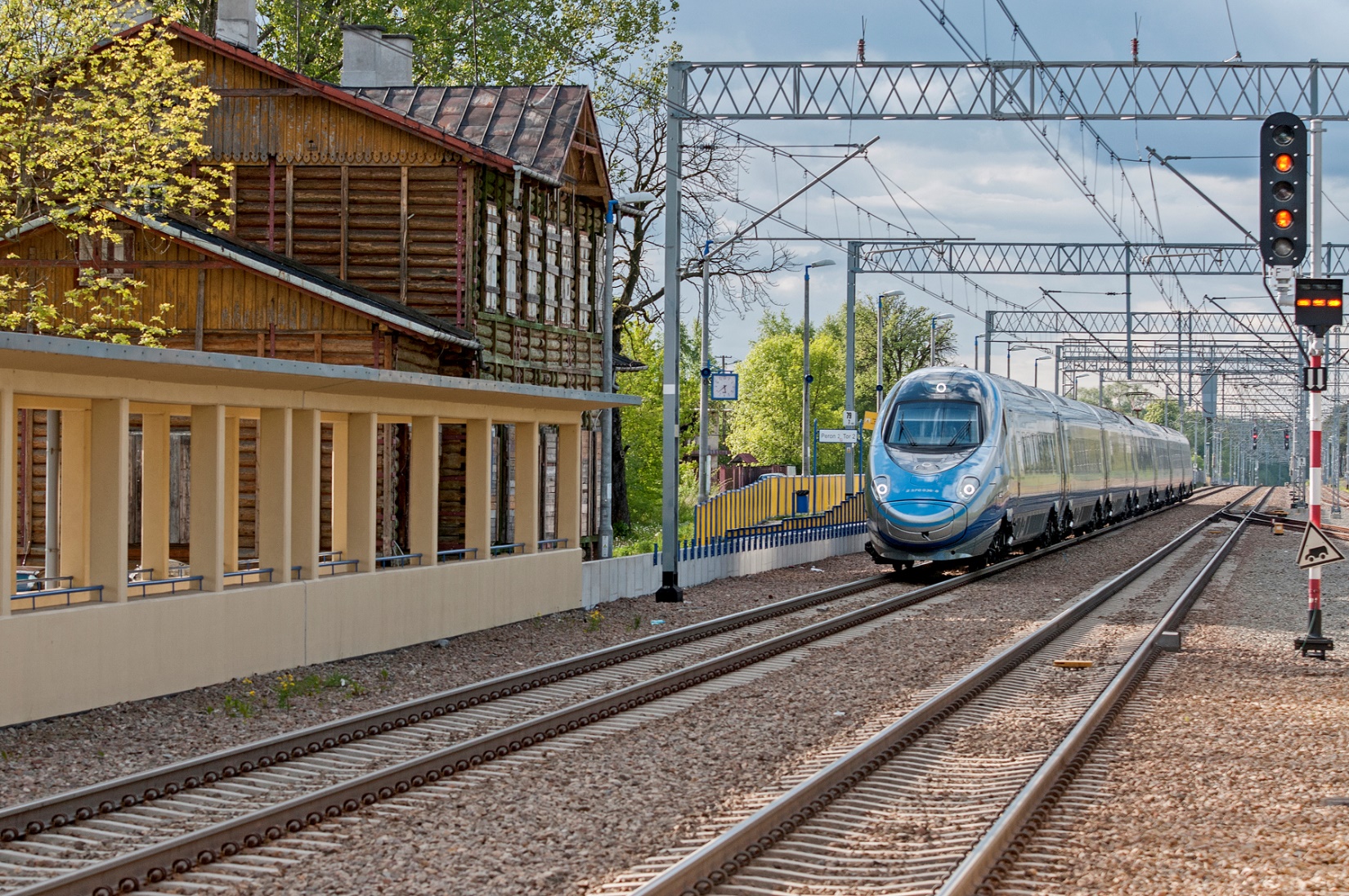 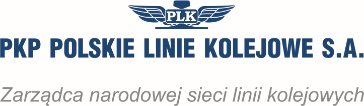 Planowane zmiany
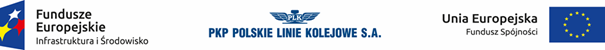 Warszawa, 11 stycznia 2018 r.
Planowane zmiany
projektowanie
Kryteria oceny ofert
PLANOWANE ZMIANY
Najważniejsze zmiany w dokumentach bazowych na przestrzeni ostatnich 6 miesięcy
Aktualnie przygotowywane jest również „IDW duże” i „IDW małe” na Nadzór obejmujące zmiany m.in. w zakresie kryteriów i warunków.
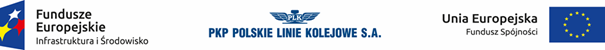 13
Planowane zmiany
Roboty budowlane
Najważniejsze zmiany planowane do wprowadzenia w najbliższych miesiącach
Najważniejsze zmiany w dokumentach bazowych na przestrzeni ostatnich 6 miesięcy
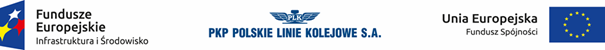 14
Planowane zmiany
Roboty budowlane
Zmiany w karach umownych
zmniejszenie wysokości kary umownej za odstąpienie od Umowy z 30% na 10%;

zmniejszenie wysokości kary umownej za zwłokę w przekazaniu pełnej dokumentacji ubezpieczeniowej z 40.000,00 zł do wysokości 20.000,00 PLN za każdy dzień zwłoki;

modyfikacja kary umownej za niedotrzymanie terminu usunięcia wad określonego w Świadectwie Przejęcia:
	3.000,00 PLN za każdy dzień zwłoki, w przypadku wady powodującej 	utrudnienia w  ruchu kolejowym;
1.000,00 PLN za każdy dzień zwłoki, w przypadku innej wady;

zmniejszenie łącznej sumy naliczonych kar umownych z 30% do wysokości 20% Zaakceptowanej Kwoty Kontraktowej;
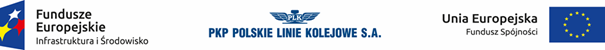 15
[Speaker Notes: w przypadku naliczenia kary umownej za odstąpienie od Umowy z przyczyn leżących po stronie Wykonawcy, łączna suma kar nie przekroczy 30 % Zaakceptowanej Kwoty Warunkowej
-  modyfikacja kary umownej za niedotrzymanie terminu usunięcia wad określonego w Świadectwie Przejęcia z procentowej na kwotową w  wysokości:
3.000,00 PLN za każdy dzień zwłoki, w przypadku wady powodującej utrudnienia w  ruchu kolejowym;
1.000,00 PLN za każdy dzień zwłoki, w przypadku innej wady;
-zmniejszenie łącznej sumy naliczonych kar umownych z 30% do wysokości 20% Zaakceptowanej Kwoty Kontraktowej; przy czym w przypadku naliczenia kary umownej za odstąpienie od Umowy z przyczyn leżących po stronie Wykonawcy, łączna suma kar nie przekroczy 30 % Zaakceptowanej Kwoty Warunkowej (ZKK pomniejszona o wartość Kwoty Warunkowej i kosztów komunikacji zastępczej wskazaną w RCO/Przedmiarze Robót – jeśli występują)]
Planowane zmiany
Roboty budowlane
Zmiany w karach umownych cd.
modyfikacja kary za niewykonanie w terminie Etapu (przesunięcie terminu wymagalności);

modyfikacja kary za nieprzedstawienie lub rozpoczęcie Robót bez Programu Zapewnienia Jakości; 

modyfikacja kary za przystąpienie do Robót bez Regulaminu tymczasowego prowadzenia ruchu w czasie wykonywania Robót; 

modyfikacja kary dot. Harmonogramu Rzeczowo-Finansowego;
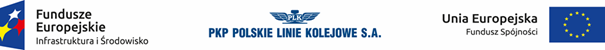 16
[Speaker Notes: modyfikacja kary za niewykonanie w terminie Etapu;  przesunięcie terminu wymagalności roszczenia o zapłatę kar umownych za niewykonanie w terminie Etapów z ograniczeniem do etapów przypadających przed upływem połowy Pierwotnego Czasu na Ukończenie ;
modyfikacja kary za nieprzedstawienie lub rozpoczęcie Robót bez Programu Zapewnienia Jakości poprzez doprecyzowanie, że kara ta dotyczy zatwierdzonego Programu Zapewnienia Jakości; 
modyfikacja kary za przystąpienie do Robót bez Regulaminu tymczasowego prowadzenia ruchu w czasie wykonywania Robót poprzez dodanie określenia, że chodzi o Roboty ingerujące w skrajnię toru;
modyfikacja kary dot. Harmonogramu Rzeczowo-Finansowego poprzez uściślenie przypadków, w których Zamawiający naliczy karę umowną]
Planowane zmiany
Roboty budowlane
Zmiany w karach umownych cd.
rezygnacja z kary umownej za przedstawienie Umowy z Podwykonawcą niezgodnej z postanowieniami określonymi w Subklauzuli 4.4 WU;


rezygnacja z kary umownej za niedotrzymanie terminu zakupu i dostawy, którejkolwiek z pozycji Urządzeń i Materiałów, których obowiązek zakupu i dostarczenia wynika z Subklauzuli 14.5 i które zostały wskazane w Załączniku do PFU;
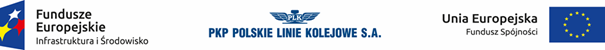 17
[Speaker Notes: modyfikacja kary za brak zapłaty lub za nieterminową zapłatę wynagrodzenia należnego Podwykonawcy (dalszemu Podwykonawcy) ze względu na rezygnację z posługiwania się terminami usługodawca i dostawca;
rezygnacja z kary umownej za niedotrzymanie terminu zakupu i dostawy, którejkolwiek z pozycji Urządzeń i Materiałów, których obowiązek zakupu i dostarczenia wynika z Subklauzuli 14.5 i które zostały wskazane w Załączniku do PFU, w związku z przywróceniem wcześniej stosowanego brzmienia Subklauzuli 14.5 Urządzenia i Materiały przeznaczone dla Robót]
Planowane zmiany
Roboty budowlane
Korekty wynikające ze zmian kosztu (waloryzacja)
modyfikacja Subklauzuli 1.1.4.13

„Wskaźnik waloryzacji” oznacza wskaźnik cen produkcji budowlano-montażowej (kwartalny),ogłaszany w Dzienniku Urzędowym Głównego Urzędu Statystycznego modyfikacja Subklauzuli 13.8 Korekty wynikające ze zmian kosztu:

roczny wskaźnik zmiany cen: procent składany z Wskaźników waloryzacji z ostatnich 4 kwartałów
minimum 2% 
na wniosek Wykonawcy
1 waloryzacja: pierwsze PŚP po publikacji Wskaźnika za czwarty kwartał od daty rozpoczęcia
Kolejne waloryzacje – w PŚP wystawianych po publikacji kolejnego Wskaźnika do ukazania się nowego na podstawie wszystkich Wskaźników waloryzacji od Daty Rozpoczęcia
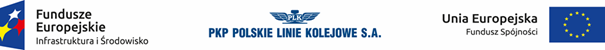 18
[Speaker Notes: Wskaźnik cen produkcji budowlano-montażowej
Obliczany jest na podstawie miesięcznego badania cen reprezentantów robót (ok. 3,5 tys. w roku) realizowanych przez podmioty gospodarcze (ok. 480 w roku) zaliczane do sekcji "Budownictwo" według Polskiej Klasyfikacji Działalności (PKD), w których liczba pracujących wynosi 10 i więcej osób. Obserwacją objęto ceny skalkulowane na podstawie aktualnej bazy kosztowo-cenowej badanych jednostek według powszechnie stosowanych zasad kalkulacji cen produkcji budowlano-montażowej. Wskaźniki cen na szczeblu podmiotu gospodarczego obliczane są jako średnie ważone wskaźników cen reprezentantów przy zastosowaniu, jako systemu wag, wartości ich sprzedaży w badanym miesiącu. System wag do obliczeń agregatowych wskaźników cen produkcji budowlano-montażowej stanowi struktura sprzedaży zrealizowanej w 2005 r. przez podmioty gospodarcze, w których liczba pracujących wynosi 10 i więcej osób. System ten uwzględnia zmiany cen i zmiany struktury sprzedaży zachodzące w kolejnych miesiącach roku, którego dotyczą wskaźniki cen.
Kwartalny wskaźnik cen produkcji budowlano-montażowej, w stosunku do kwartału poprzedniego służy do podwyższania kwot kolejnych spłat zadłużenia (poczynając od drugiej spłaty) z tytułu zaciągniętych kredytów ze środków krajowego Funduszu Mieszkaniowego na przedsięwzięcia inwestycyjno-budowlane.]
Planowane zmiany
Roboty budowlane
Nowa definicja Odcinka
Wykonawca wskaże Odcinki, zgodnie z nową definicją zaprezentowaną w Umowie.
Odcinek– samodzielna całość.
Wykonawca przedstawi Wykaz Odcinków.
Odpowiednio zostaną zmodyfikowane Subklauzule 10.1. i 10.2 w zakresie odbiorów tak wyszczególnionych Odcinków.
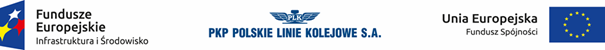 19
[Speaker Notes: „Odcinek” oznacza część Robót, tj.:
szlak (lub prace wskazane w Umowie do wykonania w ramach szlaku) obejmujący budynki, budowle oraz urządzenia i systemy srk warstwy podstawowej (zgodnie z definicją zawartą w Instrukcji o prowadzeniu ruchu pociągów z wykorzystaniem systemu ERTMS/ETCS poziomu 2 – Ir-1b) przeznaczone do prowadzenia ruchu kolejowego oraz elementy infrastruktury drogowej (jeśli występują),  w obrębie kilometracji szlaku, lub
stację kolejową, obejmującą: perony wraz z infrastrukturą umożliwiającą dotarcie do nich pasażerom (pieszo lub pojazdem, z drogi publicznej lub dworca kolejowego), budynki, budowle oraz urządzenia i systemy srk warstwy podstawowej (zgodnie z definicją zawartą w Instrukcji o prowadzeniu ruchu pociągów z wykorzystaniem systemu ERTMS/ETCS poziomu 2 – Ir-1b) przeznaczone do prowadzenia ruchu kolejowego warstwy podstawowej oraz elementy infrastruktury drogowej   (jeśli występują), w obrębie kilometracji stacji kolejowej , lub
obiekt inżynierski wraz z układem drogowym i/lub ciągami pieszo-rowerowymi nad remontowaną, budowaną lub przebudowywaną linią kolejową (np. wiadukt drogowy, kładka), lub
drogę równoległą  pomiędzy przejazdami kolejowo – drogowymi wraz z jej odwodnieniem i obiektami inżynierskimi , jeśli występują ( innymi niż w pkt (iii) powyżej), lub
podstację trakcyjną wraz z zasilaczami i zagospodarowaniem, lub
linię potrzeb nietrakcyjnych w obrębie jej kilometracji;]
Planowane zmiany
Roboty budowlane
W Subklazuli 4.9 „Zapewnienie jakości” Projektuj i Buduj  PZJ 28 dni przed przystąpieniem do Robót, których dotyczy Program.

Subklauzula11.1 doprecyzowanie:

data usunięcia wady lub usterki = data wskazana w podpisanym przez przedstawicieli Zamawiającego i Inżyniera protokole usunięcia.  

Zmiany w Klauzuli 18 dotyczące kwestii ubezpieczeń szeroko omawianych podczas poprzednich Forów Inwestycyjnych.
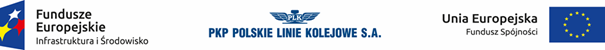 20
[Speaker Notes: Uprzednio Zamawiający wymagał przedłożenia PZJ w terminie 28 dni od podpisania Kontraktu.]
Planowane zmiany
Roboty budowlane
Przygotowano nowy wzór załącznika – Kartę Gwarancyjną, która wprowadza zmiany w zakresie:
rozpoczęcia okresu gwarancji jakości;

świadczeń gwarancyjnych;

przeglądów gwarancyjnych;

klasyfikacji wad;

trybów usuwania wad.

Zaktualizowano załącznik do WU - Umowę powierzenia przetwarzania danych osobowych.
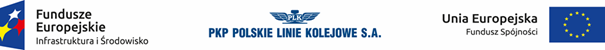 21
[Speaker Notes: Aktualizacja w związku z wejściem w życiem od dnia 25 maja 2018 r. Rozporządzenia Parlamentu Europejskiego i Rady (UE) 2016/679 z dnia 27 kwietnia 2016 r. w sprawie ochrony osób fizycznych w związku z przetwarzaniem danych osobowych i w sprawie swobodnego przepływu takich danych oraz uchylenia dyrektywy 95/46/WE (ogólne rozporządzenie o ochronie danych – RODO).]
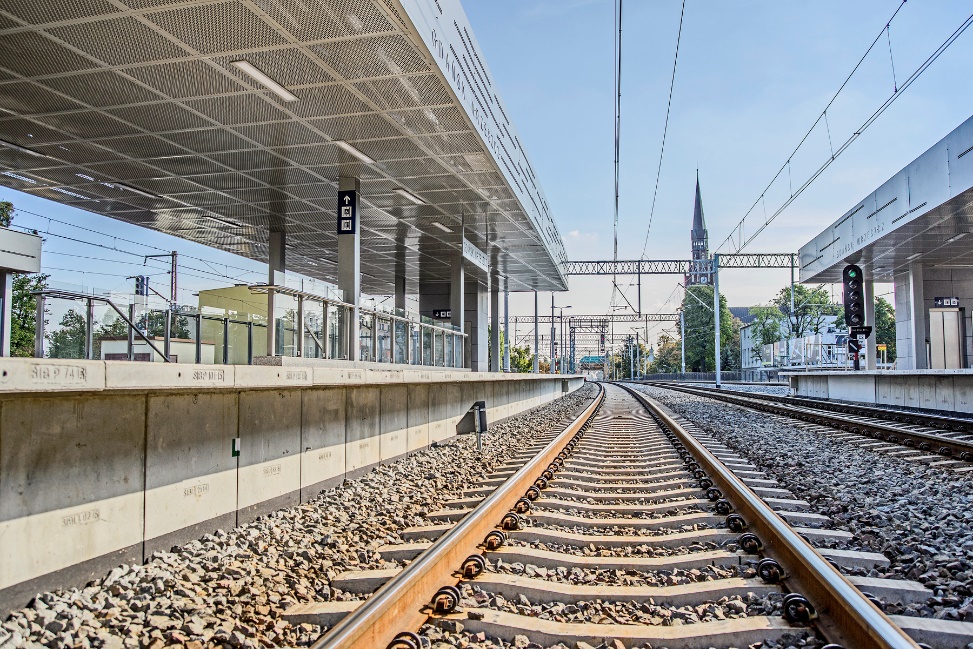 Dziękuję za uwagę
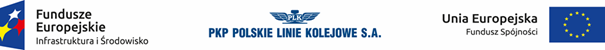 22